সু প্রিয় শিক্ষার্থীবৃন্দ,অনলাইন ক্লাসে তোমাদের জানাচ্ছি আন্তরিক শুভেচ্ছা ও অভিনন্দন।
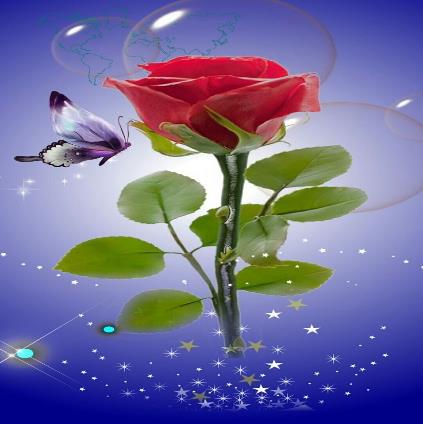 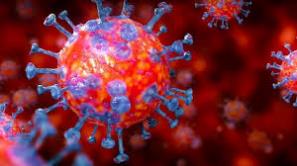 করোনা ভাইরাসের কারনে, যখন ঘোষণা এসেছিলো যে ১৭ তারিখ থেকে ৩১শে মার্চ পর্যন্ত মাদরাসা বন্ধ থাকবে। তখন ক্ষণিকের জন্য ও মনে হয় নি যে শ্রদ্ধেয় শিক্ষক/ প্রাণপ্রিয় ছাত্র/ছাত্রীদের এবং প্রাণের ক্যাম্পাস ছেড়ে এতোদিন বাইরে থাকতে হবে।
আজ ২২তারিখ,পুরোপুরি ১ মাসের উপরে। জানিনা আরোও কতদিন বা মাস কাটাতে হবে। এটাও জানিনা,সুস্থ শরীরে শিক্ষার্থীদের কাছে যেতে পারবো কিনা।
যদিও অনলাইনে / মোবাইল ফোনের মাধ্যমে কথা হচ্ছে শ্রদ্ধেয় শিক্ষক ছাত্র/ছাত্রীদের সাথে। তারপরেও প্রতিনিয়ত সে পুরনো দিনগুলোর কথা স্মরণ করেই সময় কাটাচ্ছি। আল্লাহ কাছে দোয়া করি আমরা যেন এই দূর্যোগের কবল থেকে উদ্ধার হয়ে, আবার সেই চিরচেনা আমাদের কোমলমতি প্রিয় ছাত্র ছাত্রীদের কাছে যেতে পারি। 
               আল্লাহ আমাদের সবাইকে সুন্দর ভাবে বাঁচার তৌফিক দান করুন। দেশ বিদেশের সবাইকে সুস্থ রাখুক দোয়া করি।
ভালো থাকুক দেশের শিক্ষার্থী /শিক্ষকগণ।
স্বাগতম
পরিচিতি
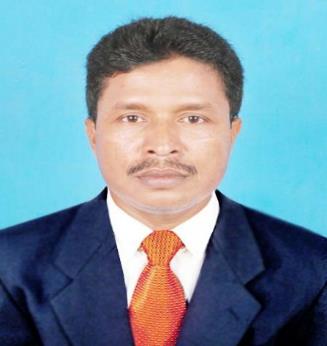 মোঃ সিরাজুল ইসলাম সরদার
প্রভাষক (বাংলা)
চৌমুহনী দারুস সুন্নাত আলিম মাদরাসা
কচুয়া-চাঁদপুর।
০১৮১৯-৪৮৩৯৮৯
শ্রেণিঃ ৯ম-১০ম
বিষয়ঃ বাংলা ১ম পত্র
    (গদ্যাংশ)
সময়ঃ 40মিনিট
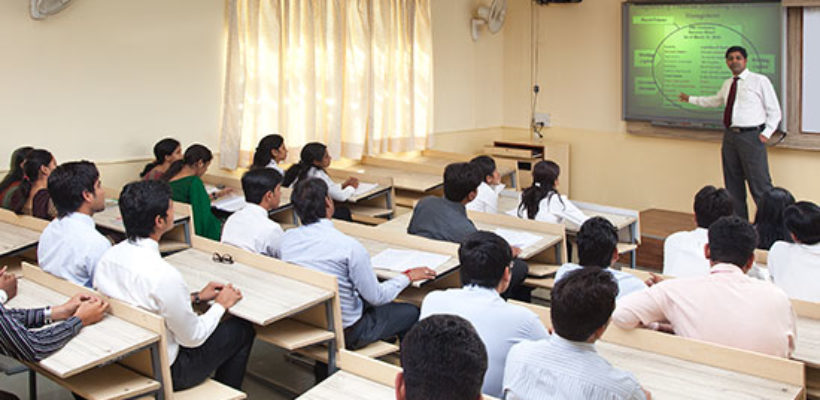 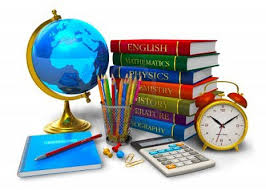 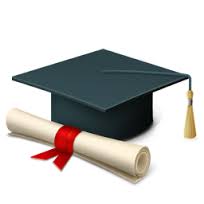 শিক্ষা
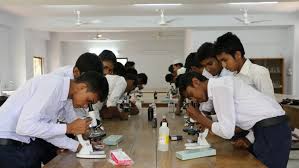 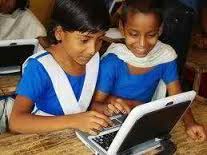 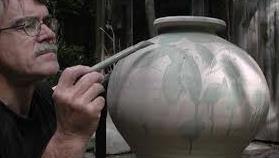 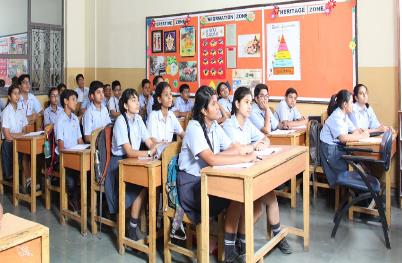 আর্ত-মানবতার সেবায়-
মনুষ্যত্ব
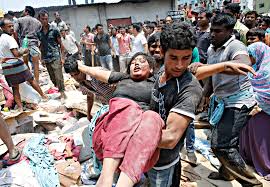 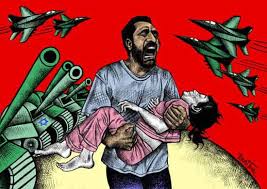 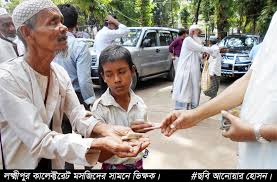 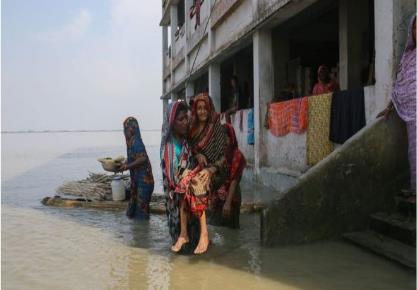 শিক্ষা ও মনুষ্যত্ব
           - মোতাহের হোসেন চৌধুরী
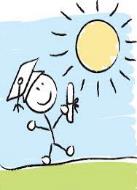 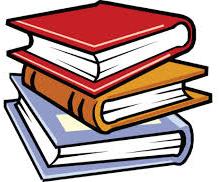 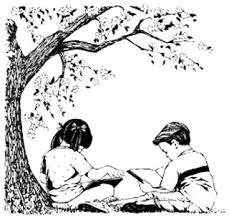 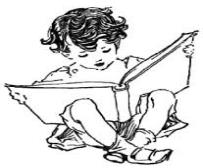 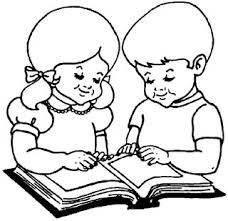 শিখনফল
এই পাঠ শেষে শিক্ষার্থীরা-- ---/
লেখক পরিচিতি বলতে পারবে;
নতুন শব্দের অর্থ লিখতে পারবে;
জীবসত্তা ও মানবসত্তা সম্পর্কে ব্যাখ্যা করতে পারবে;
‘শিক্ষা ও মনুষ্যত্ব’ প্রবন্ধের মুলবক্তব্য বিশ্লেষণ 
     করতে পারবে।
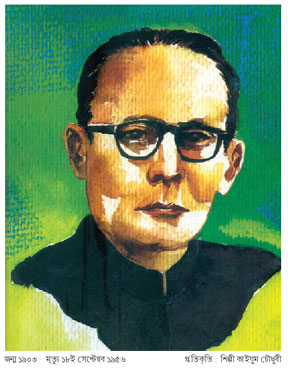 জন্ম ও পরিচয়ঃ

তিনি ১৯০৩ সালে কুমিল্লা জেলায় জন্মগ্রহণ করেন। তার পৈত্রিক নিবাস নোয়াখালি জেলার কাঞ্চনপুর গ্রামে।
কর্মজীবনঃ

কর্মজীবনে তিনি বাংলা ভাষা ও সাহিত্যের অধ্যাপক ছিলেন। একজন সংস্কৃতিবান ও মার্জিত রুচিসম্পন্ন ব্যক্তি হিসেবে তিনি খ্যাত। ঢাকা থেকে প্রকাশিত ‘শিখা’ পত্রিকার সঙ্গে তিনি যুক্ত ছিলেন।
শিক্ষাজীবনঃ

মোতাহের হোসেন চৌধুরী ১৯৪৩ সালে 
ঢাকা বিশ্ববিদ্যালয় থেকে বাংলায় এম.এ পাস করেন।
মৃত্যুঃ

তিনি ১৯৫৬ সালের 
১৮ সেপ্টেম্বর চট্টগ্রামে মৃত্যুবরণ করেন।
সাহিত্যকর্ম

প্রবন্ধগ্রন্থঃ সংস্কৃতি কথা, অনুবাদগ্রন্থঃ ‘সভ্যতা’ ও ‘সুখ’।
মোতাহের হোসেন চৌধুরী
আদর্শ পাঠ
শিক্ষা ও মনুষ্যত্ব
          -মোতাহের হোসেন চৌধুরী
mvims‡¶c :
 gvby‡li Rxeb †`vZjv N‡ii g‡Zv| Gi wbPZjv Zvi ˆRweK Rxeb, Avi Dc‡ii Zjv gbyl¨Z¡| ˆRweK Rxe‡bi Rb¨ †gŠwjK Pvwn`v¸‡jv †gUv‡Z nq| wKš‘ gvby‡li Rb¨ GUzKz h‡_ó bq| gbyl¨Z¡B Zvi Avmj cwiPq| wkÿv gvby‡li g‡a¨ GB gbyl¨‡Z¡i RvMiY NUvq| gvby‡li cig jÿ¨ nIqv DwPZ gyw³ Ñ wPšÍv I eyw×i gyw³, AvZ¥cÖKv‡ki ¯^vaxbZv| wKš‘ ÿzav-Z…òvi wbeviY bv n‡j †m j‡ÿ¨ †cuŠQv‡bv `yiƒn| ZvB wkÿve¨e¯’v‡K Ggbfv‡e mvRv‡bv `iKvi †hb Zv ˆRweK Pvwn`v c~iY Ki‡Z cv‡i, Avevi g~j¨‡eva I gyw³i AvKv•ÿvI RvwM‡q iv‡L|
শব্দার্থ
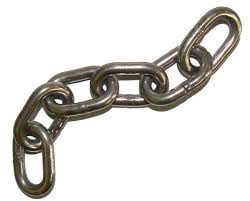 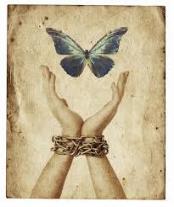 শিকল বা 
বেড়ি
নিগড়
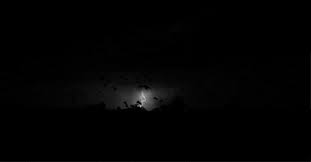 তিমির
অন্ধকার
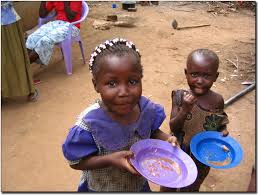 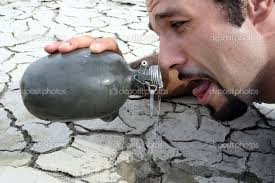 ক্ষুধা ও 
তৃষ্ণা
ক্ষুৎপিপাসা
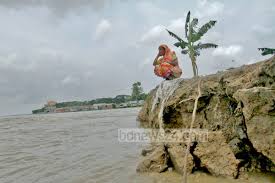 নিঃস্ব  বা 
সর্বস্বান্ত
ফতুর
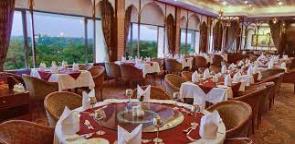 বাইরের দিক 
থেকে ত্রুটিহীনতা
কিন্তু ভিতরে 
প্রতারণা
লেফাফাদুরস্তি
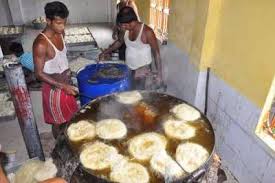 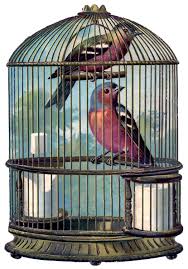 পিঞ্জরবদ্ধ
খাঁচায় বন্দি
শিক্ষা কী ?
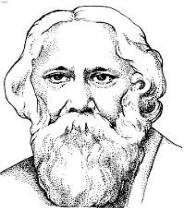 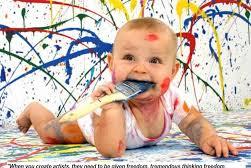 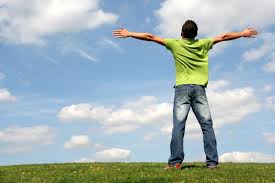 রবীন্দ্রনাথ ঠাকুরের মতে-
“ সুস্থ দেহে সুন্দর মন তৈরি করার নাম শিক্ষা।”
ইংরেজিতে একটি প্রবাদ আছে—"Education is the total development of a man". অর্থাত্,'শিক্ষা মানুষের সর্বাঙ্গীণ বিকাশ সাধন করে।'
যা জ্ঞান, দক্ষতা ও দৃষ্টি ভঙ্গির পরিবর্তন ঘটায় –তাই শিক্ষা।
মনুষ্যত্ব
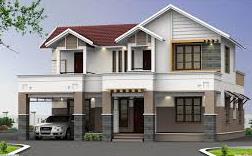 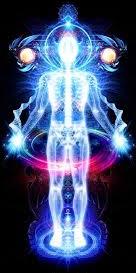 মানবসত্ত্বা
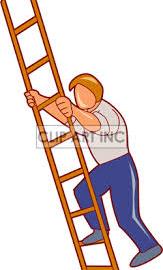 দোতলা ঘর
শিক্ষা
জীবসত্তা
মানবদেহ
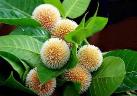 শিক্ষার দু’টি দিক-
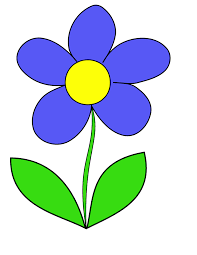 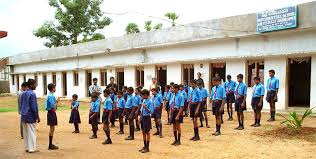 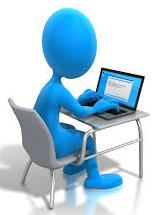 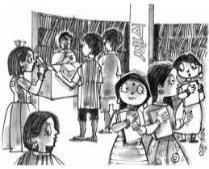 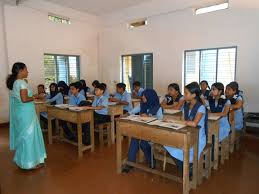 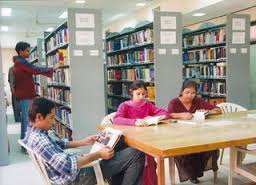 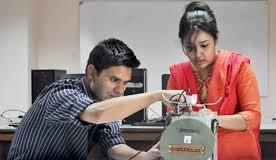 প্রাতিষ্ঠানিক বা প্রয়োজনীয় শিক্ষা
অপ্রাতিষ্ঠানিক বা অপ্রয়োজনীয় শিক্ষা
‘’অর্থচিন্তার নিগড়ে সকলে বন্দি।’’
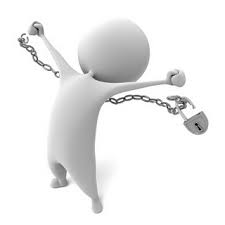 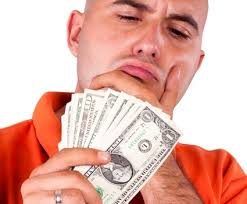 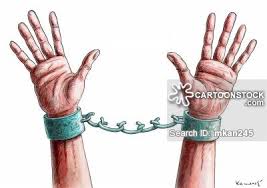 ‘‘অন্নবস্ত্রের প্রাচুর্যের চেয়েও মুক্তি বড়, 
এই বোধটি মানুষের মনুষ্যত্বের পরিচয়।’’
মানব জীবনে মুক্তির জন্য লেখক দু’টি উপায়ের 
কথা বলেছেন-
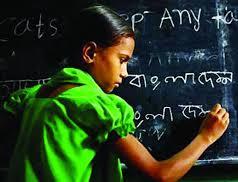 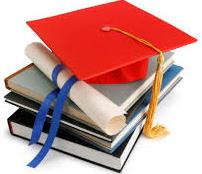 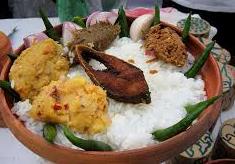 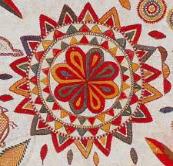 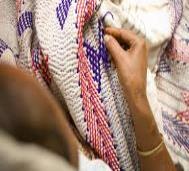 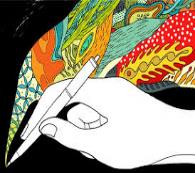 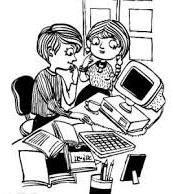 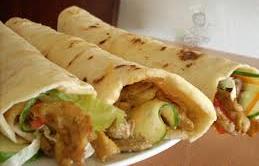 ১.অন্নবস্ত্রের চাহিদা 
থেকে মুক্তি
২. শিক্ষাদীক্ষার মাধ্যমে 
মনুষ্যত্ব অর্জন
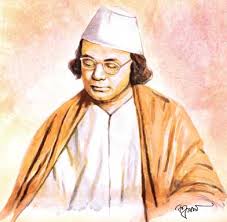 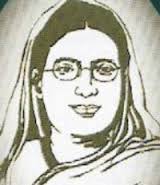 ব্যা
বে
জ
চা
র্ল
স
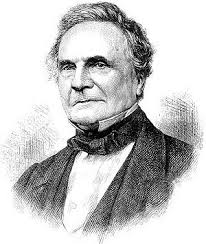 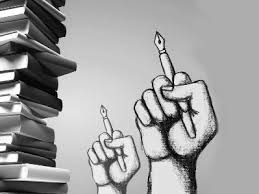 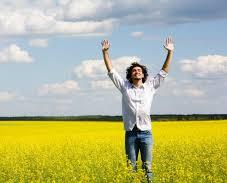 আত্মপ্রকাশের 
স্বাধীনতা
চিন্তার স্বাধীনতা
বুদ্ধির স্বাধীনতা
‘লোভে পাপ, পাপে মৃত্যু’ কথাটি বুলিমাত্র, সত্য।
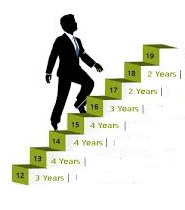 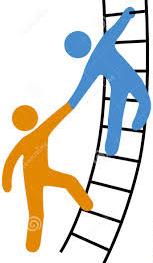 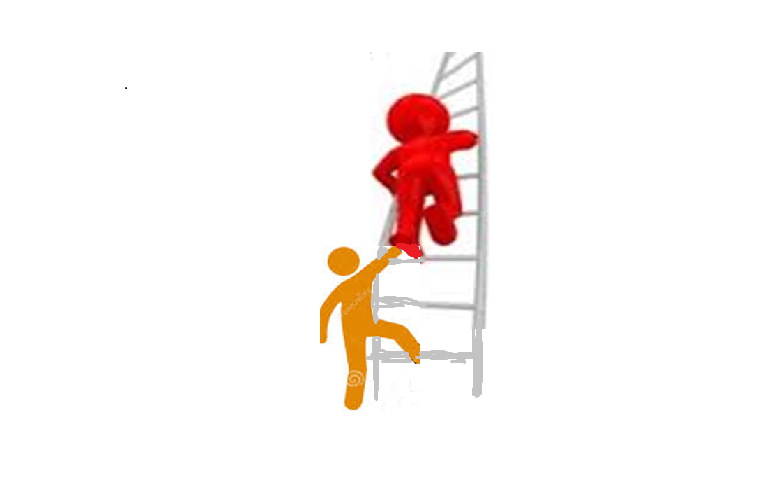 মূল্যবোধ
সুশৃংখল 
সমাজব্যবস্থা
জাগ্রত 
মনুষ্যত্ববোধ
শিক্ষা
শিক্ষার আসল কাজ জ্ঞান পরিবেশন নয়, মূল্যবোধ সৃষ্টি; 
জ্ঞান পরিবেশন মূল্যবোধ সৃষ্টির উপায়মাত্র।
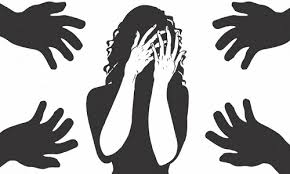 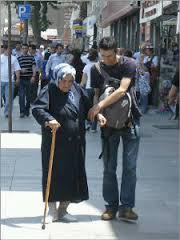 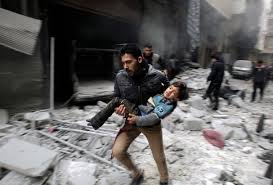 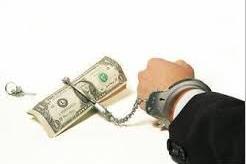 দলগত কাজ
‘‘শিক্ষার আসল কাজ জ্ঞান পরিবেশন নয়, মূল্যবোধ সৃষ্টি।’’- উক্তিটি 
‘শিক্ষা ও মনুষ্যত্ব’ প্রবন্ধের আলোকে বিশ্লেষণ কর।
প্রশ্নোত্তর পর্ব
মূল্যায়ন
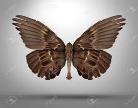 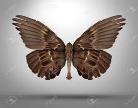 মোতাহের হোসেন চৌধুরী কত সালে জন্মগ্রহণ করেন?
     উত্তরঃ ১৯০৩ সালে।
 জীবনকে কীসের সাথে তুলনা করা যেতে পারে?
     উত্তরঃ একটি দোতলা ঘরের সাথে তুলনা করা যেতে পারে।
 জীবসত্তার ঘর থেকে মানবসত্তার ঘরে উঠবার মই কী?
     উত্তরঃ শিক্ষা।
 শিক্ষার শ্রেষ্ঠ দিক কোনটি?
     উত্তরঃ অপ্রয়োজনীয় দিক।
 অন্নবস্ত্রের প্রাচুর্যের চেয়েও কী বড়?
     উত্তরঃ মুক্তি বড়।
মোতাহের হোসেন চৌধুরী কোন শ্রেণির লেখক?
      ক. আধ্যাত্মিক   খ. প্রকৃতিবাদী   গ. মননশীল   ঘ. বাস্তববাদী
‘নিগড়’- শব্দের অর্থ কী?
      ক. শিকল   খ. নিয়তি   গ.সুখ    ঘ. নিকুঞ্জ 
‘মাথায় অর্থের চিন্তা থাকলে জীবনে আনন্দ উপভোগ করা যায় না।’-বাক্যটিতে উল্লিখিত ‘মাথায় অর্থের চিন্তা’ কথাটির সাথে মিল পাওয়া যায় ‘শিক্ষা ও মনুষ্যত্ব’ প্রবন্ধের কোন কথাটির?
     ক. লোভের সাথে               খ. দুঃখের সাথে    
      গ.  পায়ের কাঁটার সাথে        ঘ. মূল্যবোধের সাথে
 ‘লোভে পাপ, পাপে মৃত্যু’ কথাটি বুলিমাত্র, সত্য।’’- এ কথাটি মানুষ
      কীভাবে উপলব্ধি করতে পারে?
     ক. সমাজ থেকে               খ. শিক্ষা-দীক্ষার মাধ্যমে
      গ. নিজের জীবন থেকে     ঘ. সত্য উপলব্ধির মাধ্যমে
A¨vmvBb‡g›U :
 wb‡R Kiæb m„Rbkxj cÖkœ : gy³wPšÍvi gvbyl e‡j Rbve mv‡jwn‡bi wkwÿZ mgv‡R cwiwPwZ i‡q‡Q| wZwb g‡b K‡ib, gvby‡li gyw³i Rb¨ `ywU Dcvq Aej¤^b Kiv DwPZ| Gi GKwU gvbyl‡K Abœ-e‡¯¿i wPšÍv †_‡K gyw³ †`qvi †Póv, Avi Ab¨wU n‡”Q wkÿvi mvnv‡h¨ Zvi gbyl¨‡Z¡i mvabv| G `ywU Dcv‡q †Póv Kiv n‡j gvbe Rxe‡b Dbœqb m¤¢e| 

K. †gvZv‡ni †nv‡mb †PŠayixi M‡`¨ Kvi cÖfve jÿYxq
L. ÔA_© wPšÍvi wbM‡o mK‡j e›`x|Õ ÑK_vwU eywS‡q ejyb| 
M. DÏx‡Ki m‡½ Ôwkÿv I gbyl¨Z¡Õ cÖe‡Üi wgj¸‡jv Zz‡j aiæb| 
N. ÒDÏxc‡Ki fvev_© Ôwkÿv I gbyl¨Z¡Õ cÖe‡Üi GKwU we‡kl Ask‡K aviY K‡i‡Q|Ó Ñwe‡kølY Kiyb|
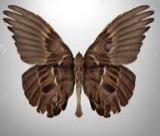 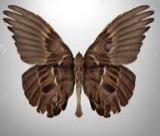 বাড়ির কাজ
মনুষ্যত্ববোধ গঠনে একজন শিক্ষার্থীর কি কি পদক্ষেপ নেয়া উচিৎ বলে তুমি মনে কর?
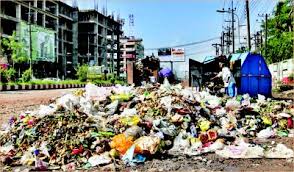 যেখানে সেখানে ময়লা 
    ফেল ঠিক নয়।
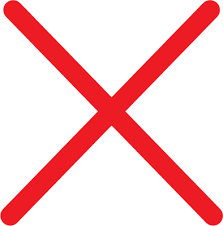 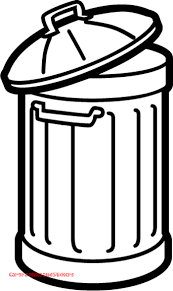 নির্দিষ্ট স্থানে ময়লা ফেলুন।
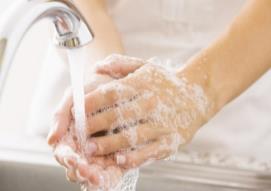 সাবান দিয়ে বিশ সেকেন্ড হাত ভাল করে ধুয়ে নিবে।
ধন্যবাদ